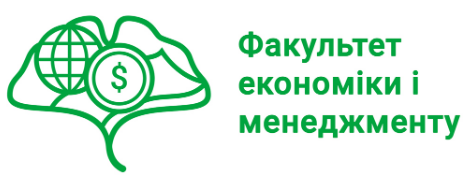 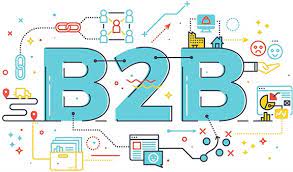 МАРКЕТИНГ ПРОМИСЛОВОГО ПІДПРИЄМСТВА
Хто викладач курсу?
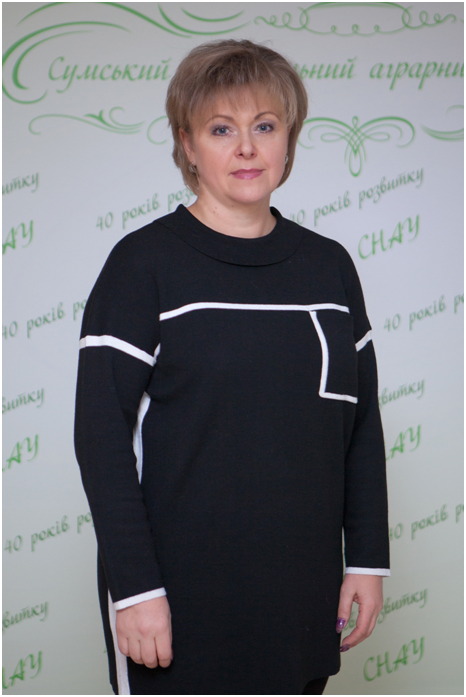 Кандидат с.-г. наук, доцент кафедри маркетингу та логістики 

Нечипоренко Валентина Володимирівна
Детальніше про викладача тут:
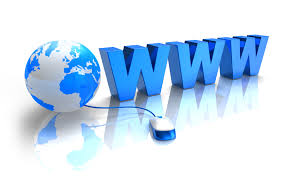 https://eim.snau.edu.ua/kafedri/marketingu-ta-logistiki/sklad-kafedri/nechiporenko-valentina-volodimirivna/
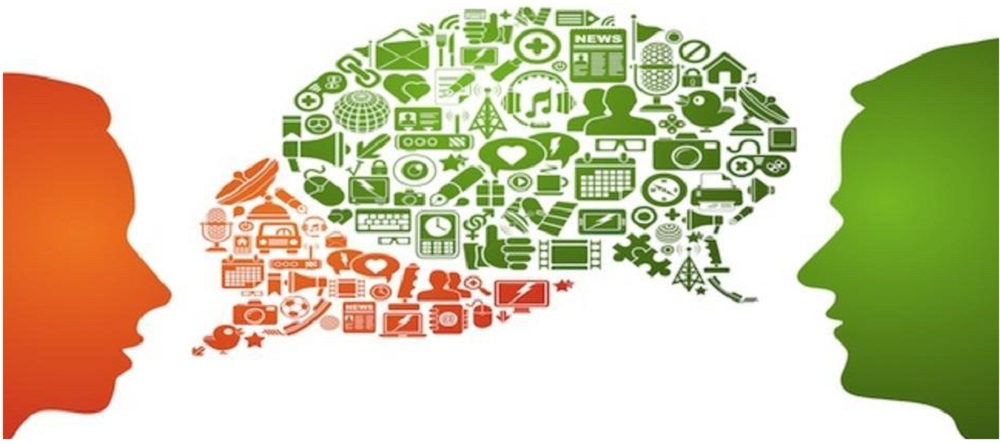 МЕТА ВИВЧЕННЯ ДИСЦИПЛІНИ: 

формування наукового  світогляду  і системи  теоретичних  знань  з маркетингу промислового підприємства, сучасних концепцій його розвитку, методичних та організаційних засад використання в сучасних умовах
ЗАВДАННЯ  ДИСЦИПЛІНИ: 

 набуття теоретичних знань і практичних навичок щодо використання принципів, методів й інструментів маркетингу промислового підприємства, сучасних концепцій його розвитку, методологічних та організаційних засад використання; 
організація роботи служби маркетингу у взаємодії із іншими службами на промисловому підприємстві;
 формування навичок розробки і планування маркетингових стратегій та їх реалізація промисловими підприємствами; організації роботи.
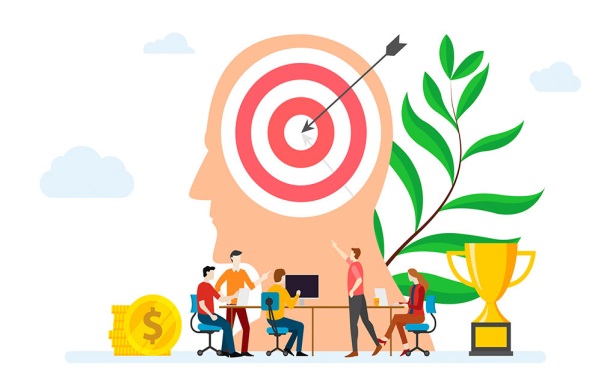 Вивчивши курс, ви отримаєте відповіді на такі питання як:
Як формуються маркетингові стратегії промислових підприємств?
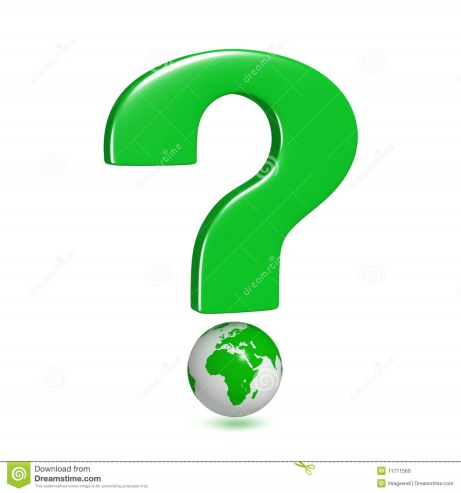 Які найбільш ефективні інструменти на ринку В2В?
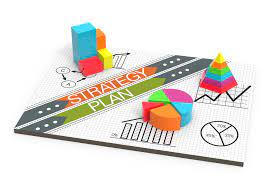 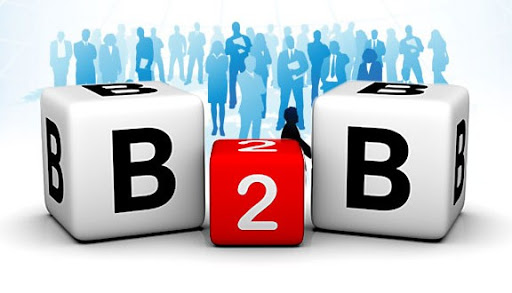 З чого складається маркетинг-мікс промислового підприємства?
Які канали розподілу використовують промислові підприємства?
Хто є споживачами на промисловому ринку?
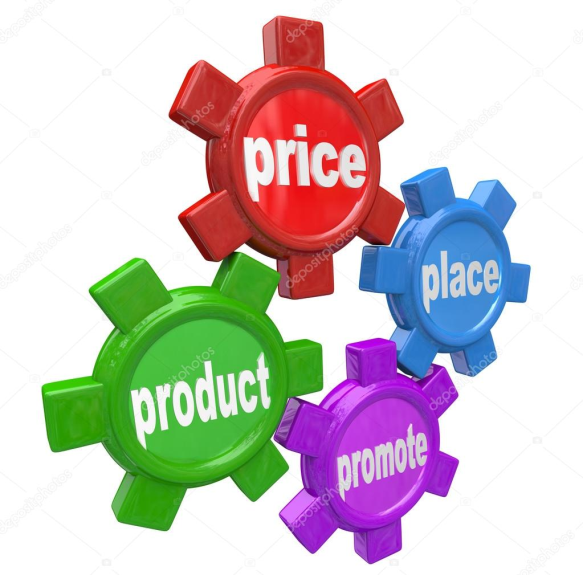 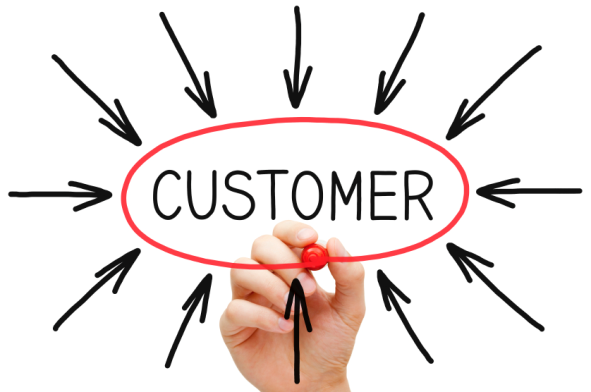 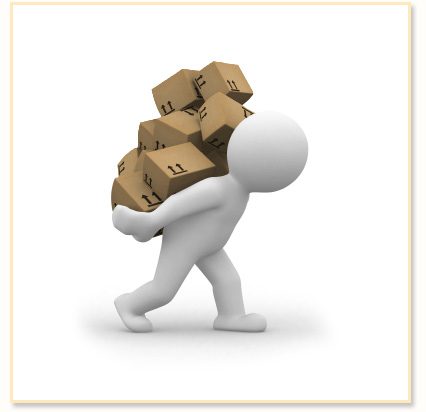 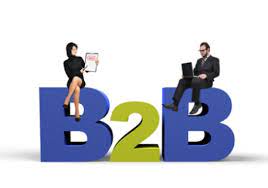 Зміст дисципліни:
Тема 1. Сутність, завдання та концепції промислового маркетингу. 
Тема 2. Суб’єкти і об’єкти маркетингу в діяльності підприємств на промисловому ринку. 
Тема 3. Сегментування промислового ринку 
Тема 4. Процес товаропостачання і поведінка покупців
Тема 5. Система маркетингових досліджень та інформації на промисловому ринку.
Тема 6. Маркетингова товарна політика.
Тема 7. Планування нової продукції і розробка товару.
Тема 8. Якість і конкурентоспроможність товарів виробничого призначення.
Тема 9. Ціноутворення на промисловому ринку.
Тема 10. Розподіл і переміщення товарів виробничого призначення.
Тема 11. Системи маркетингових комунікацій у промисловому маркетингу.
Тема 12. Управління маркетинговою діяльністю промислового підприємства